Николай Семёнович Лесков
«Леди Макбет Мценского уезда» - уголовное дело или нравственная драма? 
Презентацию выполнила Сумина Татьяна Викторовна, учитель русского языка и литературы МКОУ Новотроицкой СОШ Таловского района
Воронежской области.
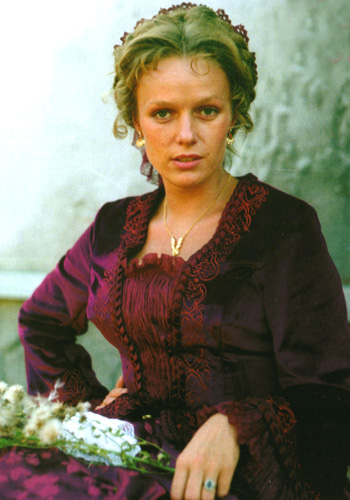 “Раз одному соседу старику, который зажился за 70 годов и пошёл в летний день отдохнуть под куст черной смородины, нетерпеливая невестка влила в ухо кипящий сургуч. Я помню, как его хоронили… Ухо у него отвалилось… Потом её на Ильинке палач терзал. Она была молодая, и все удивлялись, какая она белая”. (“Как я учился праздновать”, из детских воспоминаний Н. С. Лескова)
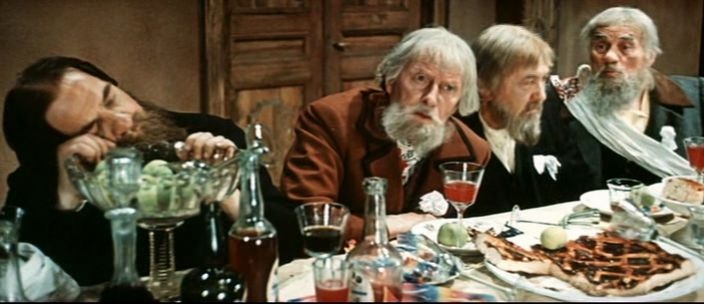 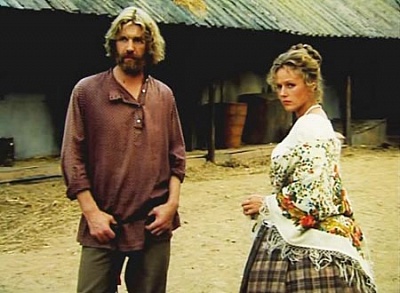 “Всем вор взял – что ростом, что лицом, что красотой, какую ты хочешь женщину, сейчас он ее, подлец, улестит, и улестит и до греха доведет!”
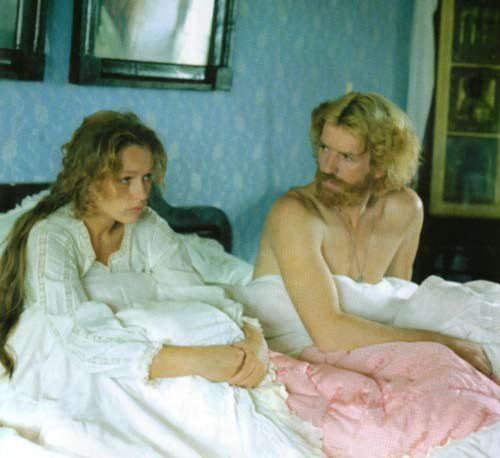 “Я с тобой, друг мой сердечный, живая не расстанусь”
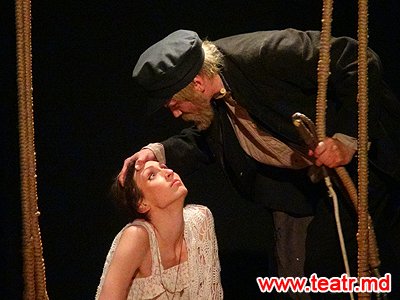 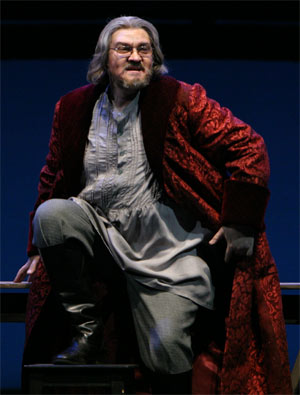 “Поел Борис Тимофеевич на ночь грибков с кашицей…”
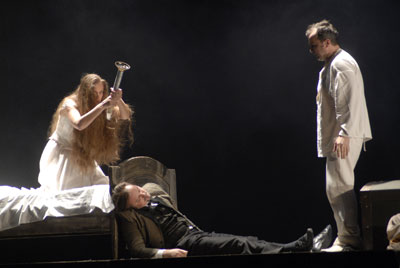 “Ну вот, ты теперь и купец!”
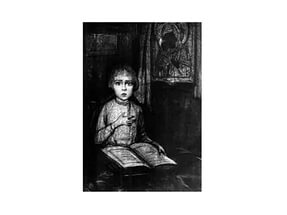 “Младенец лежал повержен на ложе, а они вдвоем душили его”
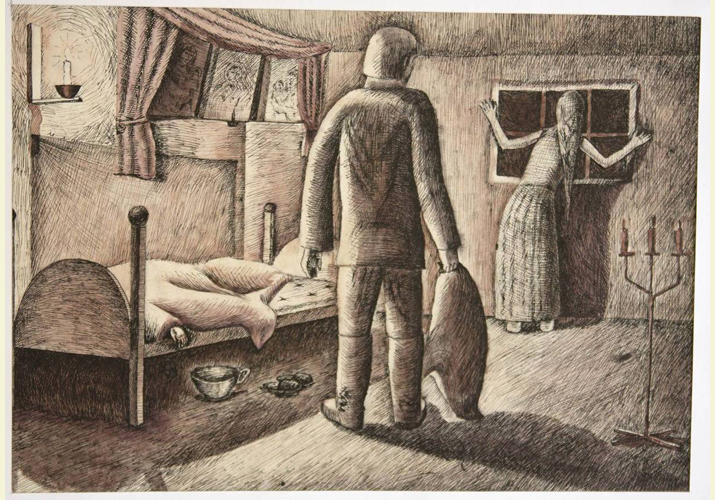 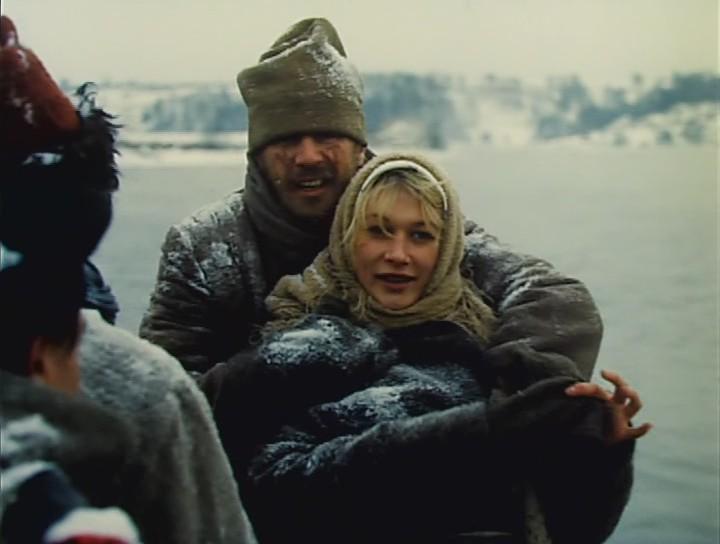 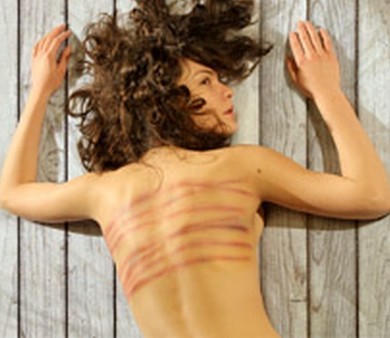 В самом деле, герои, совершив преступление и оказавшись в драматическом положении, не испытывают мук совести. Поэтому здесь нет подлинной драмы, нет личностного выбора, а есть уголовное дело.
“Штемпелеванный дружок Катерины Львовны стал до неё очень неласков”
«… когда писал свою «Леди Макбет», то под влиянием взвинченных нервов и одиночества чуть не доходил до бреда. Мне становилось временами невыносимо жутко, волос поднимался дыбом, я застывал при малейшем шорохе, который производил сам движением ноги или поворотом шеи. Это были тяжелые минуты, которых мне не забыть никогда. С тех пор избегаю описания таких ужасов». Н.Л.Лесков
Источники:
https://yandex.ru/images/search